ADABIYOT
6 - sinf
Mavzu:  XALQ QO‘SHIQLARI
Mustahkamlash
“Maobit daftari”ning yaratilish tarixi haqida nimalarni bilasiz?

“Ishonma” she’rida shoirning qanday kechinmalari badiiy ifodasini topgan.
Xalq qo‘shiqlari
Mavsum qo‘shiqlari
Ov qo‘shiqlari
To‘y qo‘shiqlari (“Yor-yor”)
Aza qo‘shiqlari (“Marsiya”)
Bolalarga mo‘ljallangan alla, ovunchoq va o‘yin qo‘shiqlari
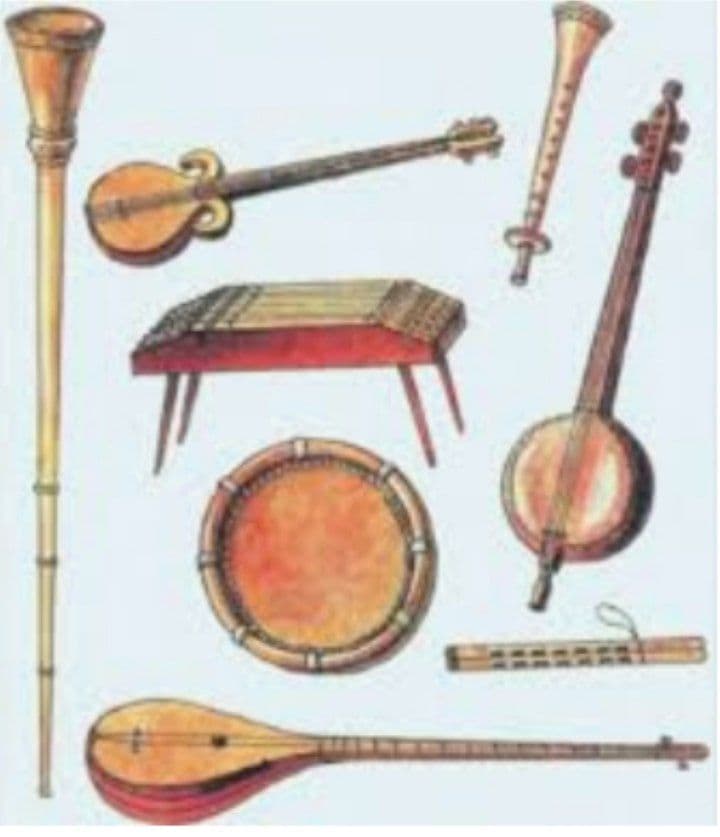 Xalq qo‘shiqlari ko‘ngil mulkidir
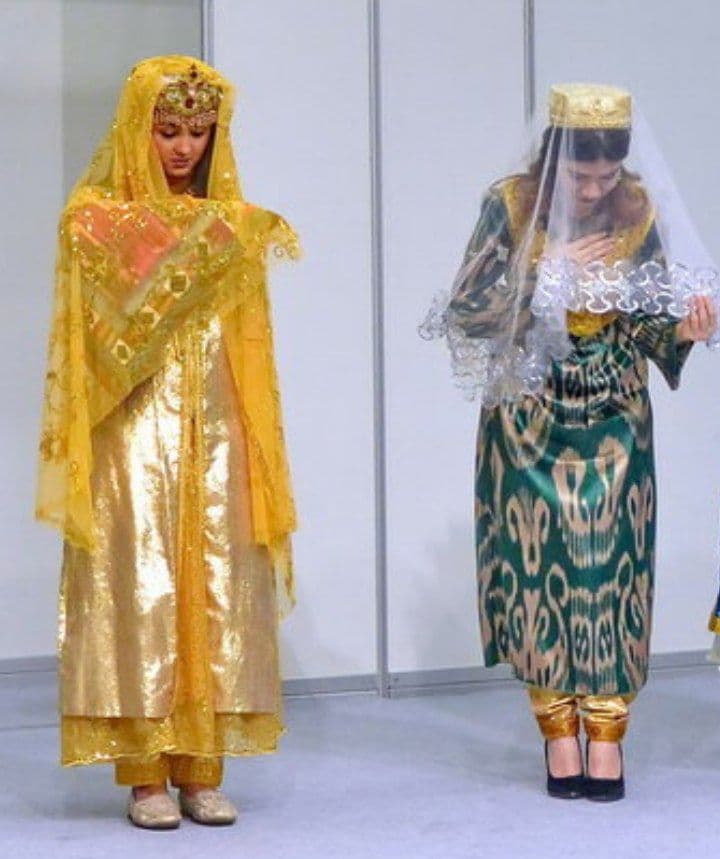 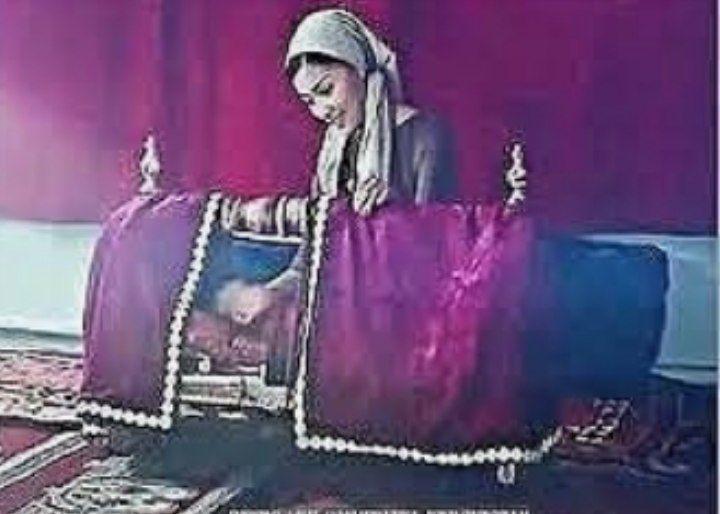 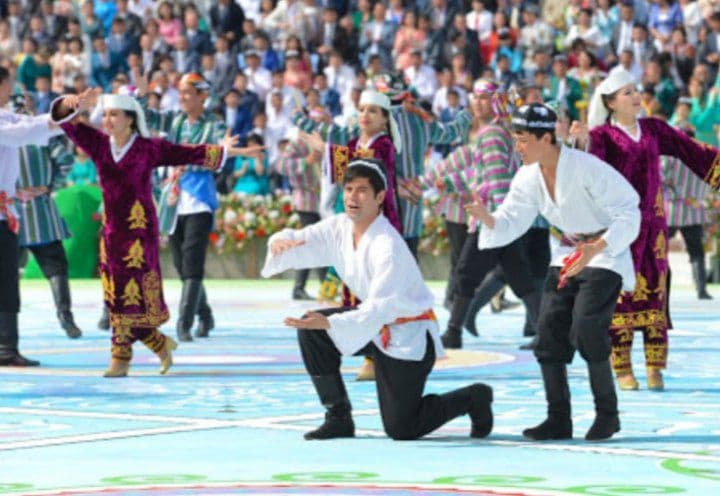 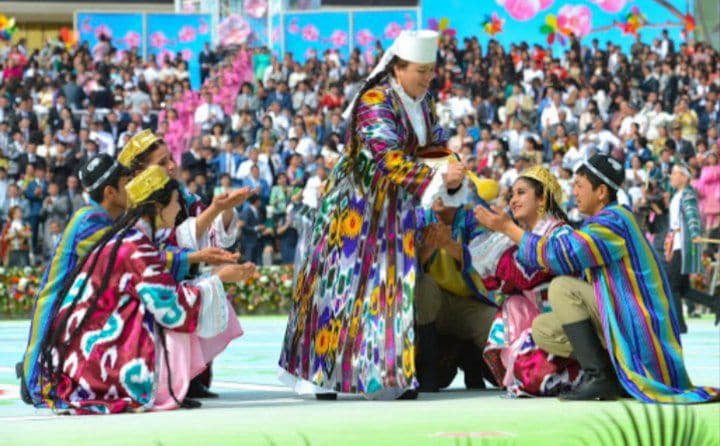 Nazariy ma’lumot
Xalq qo‘shiqlari haqida tushuncha
Qoshiq – qadimiy lirik janr hisoblanib, kuyga solib aytishga mo‘ljallab yoziladi. Qo‘shiq, odatda, ikki xil bo‘ladi: xalq qo‘shiqlari va yozma adabiyot namunalari bo‘lgan qoshiqlar.
Bolalar ijro etadigan qo‘shiqlar
Boychechagim boylandi,
  Qozon to‘la ayrondi.
  Ayroningdan bermasang,
  Qozonlaring vayrondir.
  Qattiq yerdan qatalab chiqqan boychechak,
  Yumshoq yerdan yumalab chiqqan boychechak.
“Boychechak” qo‘shig‘i
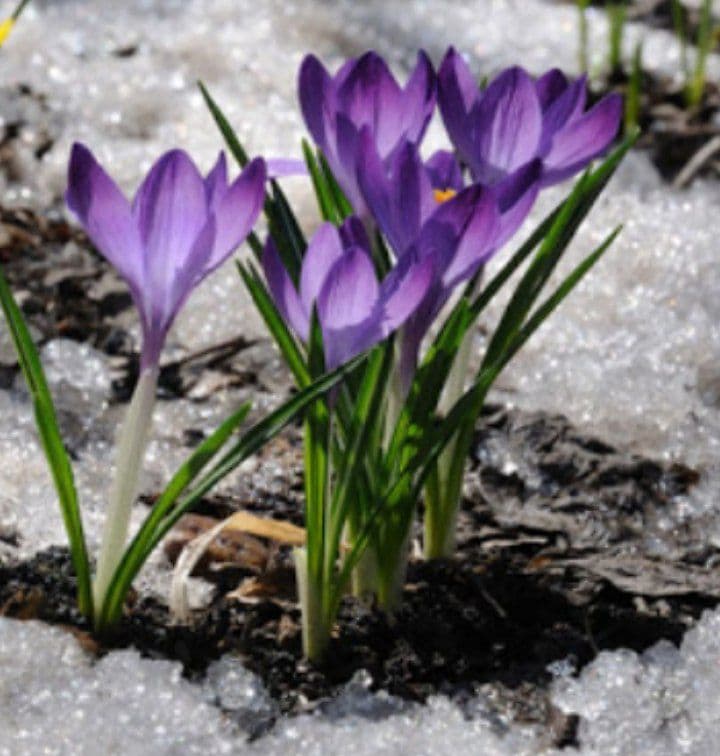 “Boychechak” qo‘shig‘i
Boychechakni tutdilar,
Tut yog‘ochga osdilar.
Qilich bilan chopdilar,
 Baxmal bilan yopdilar.
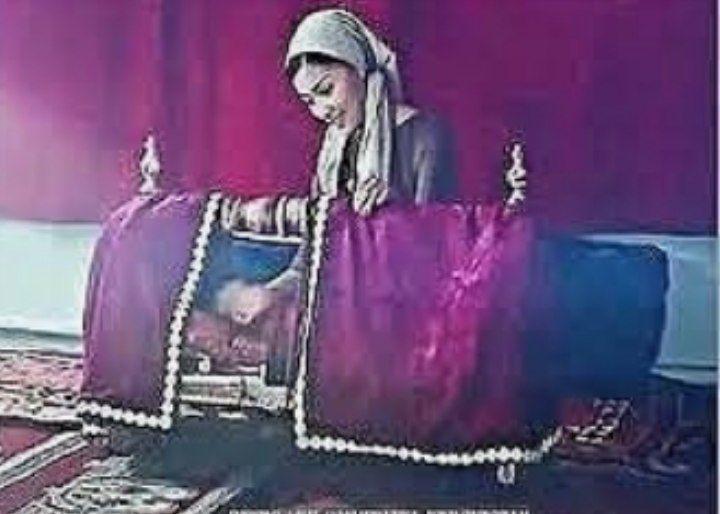 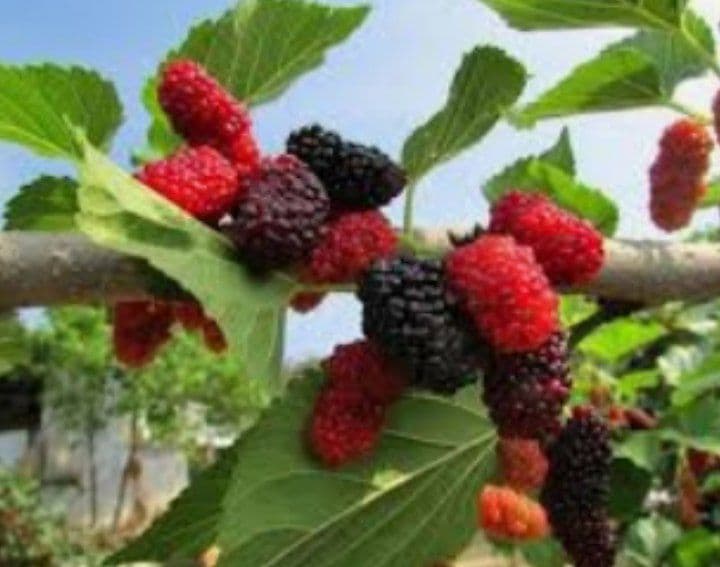 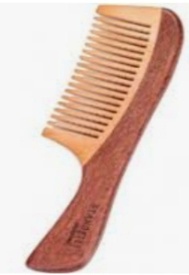 “Chittigul” qo‘shig‘i
Chittigul-e, chittigul,
    Etagingga gul bosay.
    Hay-yu, chittigul,
    Hay-yu, chittigul.
                                  Qo‘ling qo‘lbog‘da bo‘lsin,
                                  Beling belbog‘da bo‘lsin.
                                  Hay-yu, chittigul,
                                  Hay-yu, chittigul.
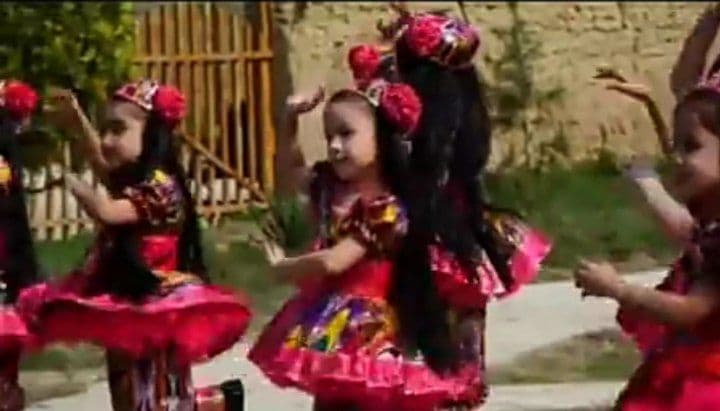 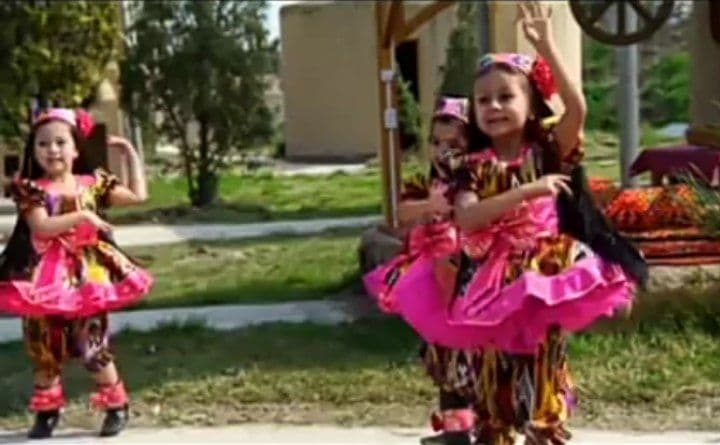 “Boshginam og‘riydi” qo‘shig‘i
-  Onajon, onajon!
          Boshginam og‘riydi-ya.
          -  Boshginangdan onang aylansin,
          Nimalarga og‘riydi-ya?
                                         - Bozorlarda bo‘lar ekan,
                                         Zargarlarda turar ekan,
                                         Uning oti tillaqosh,
                                         O‘shanga og‘riydi-ya!
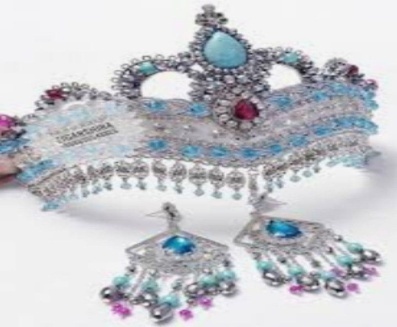 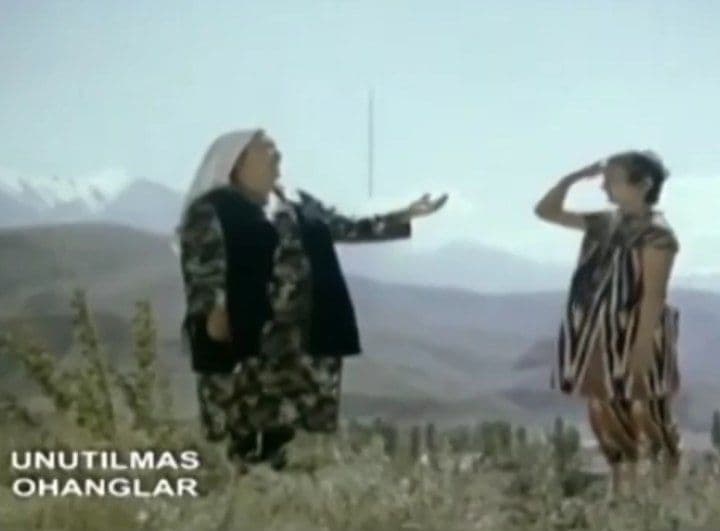 Mustahkamlash
Qanday bolalar qo‘shiqlarini bilasiz?


“Boychechak” qo‘shig‘i nima haqida?
Qaysi qo‘shiqni savol-javob qo‘shig‘i deya olasiz?
“Oq terakmi, ko‘k terak”, “Boychechak” va “Chittigul” 
qo‘shiqlari
“Boshginam og‘riydi” qo‘shig‘i
Mistaqil bajarish uchun topshiriqlar:
Darslikdan tashqari yana qanday xalq qo‘shiqlarini bilasiz? Daftaringizga yozing.
     Biron-bir xalq qo‘shig‘ini yod oling va uni kuylashga harakat qiling.